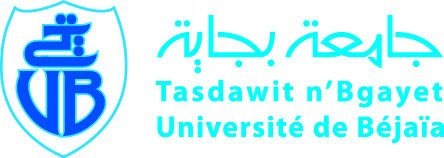 Université Abderrahmane Mira-BejaiaFaculté des Sciences Economiques, Commerciales et des Sciences de GestionDépartement des Sciences Commerciales
Cours: Management stratégique
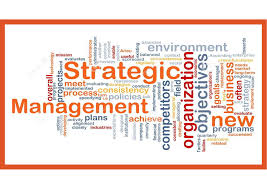 2022-2023                                                                                                                                        Réalisé par Dr : AIT BARA.H
Cours: Management 
                 stratégique
Programme officiel
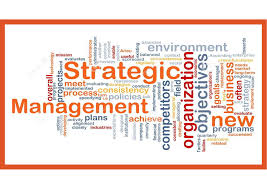 L3. MARKETING/2022-2023
Programme
Unité d'apprentissage 1. Introduction a la stratégie 
Le champ du management stratégique
Approche de la stratégie	
La décision dans l’organisation
Unité d'apprentissage 2. Le diagnostic stratégique 
Méthode et outils du diagnostic stratégique	
Le diagnostic stratégique interne	
Le diagnostic stratégique externe
Unité d'apprentissage 3. Les choix stratégiques 
Généralités sur les choix stratégiques 	
Les différents choix stratégiques 
Unité d'apprentissage 4. Le déploiement stratégique 
Aperçu du déploiement de la stratégie	
Phases du déploiement de la stratégie	
Contraintes et pièges de la mise en œuvre de la stratégie
Management 
                 stratégique
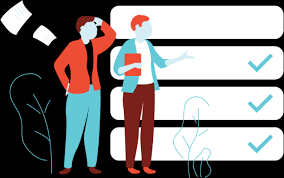 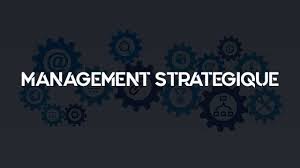 Programme